BEFUNKYAFİŞ YAPMA PROGRAMI
ÖRNEK ÇALIŞMALAR
FOTOĞRAF KULÜBÜM
FOTOGRAF KULÜBÜM -ÖZÇEKİM
AFİŞİMİZ
AFİŞİMİZ
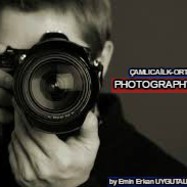 CAPS
CAPS